El vestuario de Frida Kahlo
Lisa Albrich
Sheldon High School
Eugene, Oregon
¿Qué revela la ropa 
que llevamos?
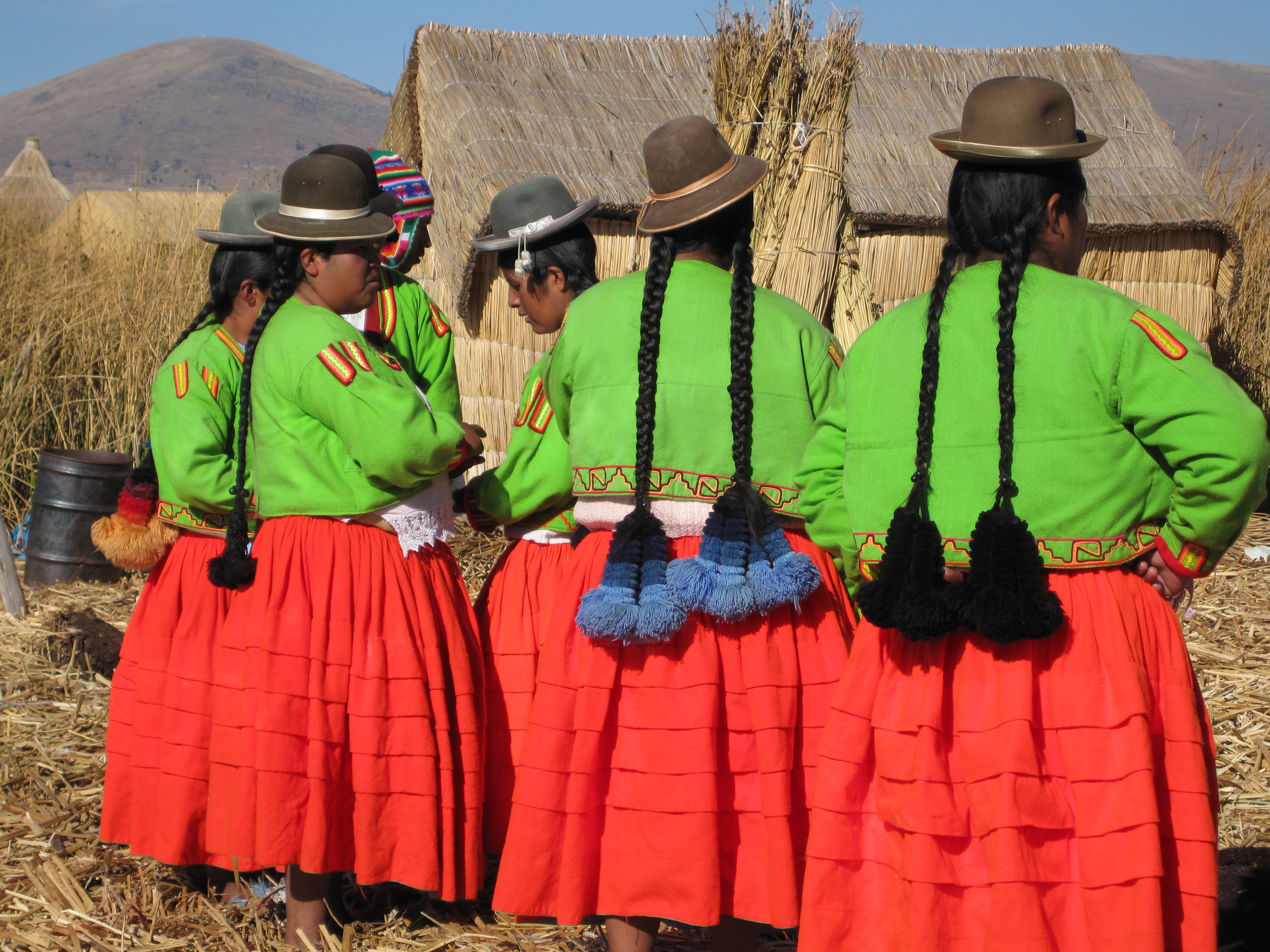 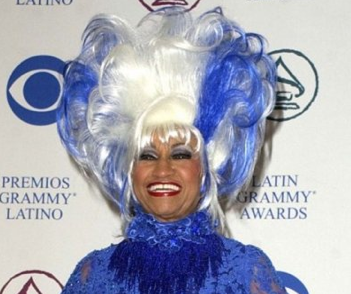 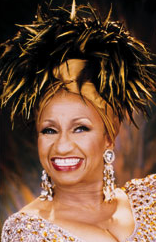 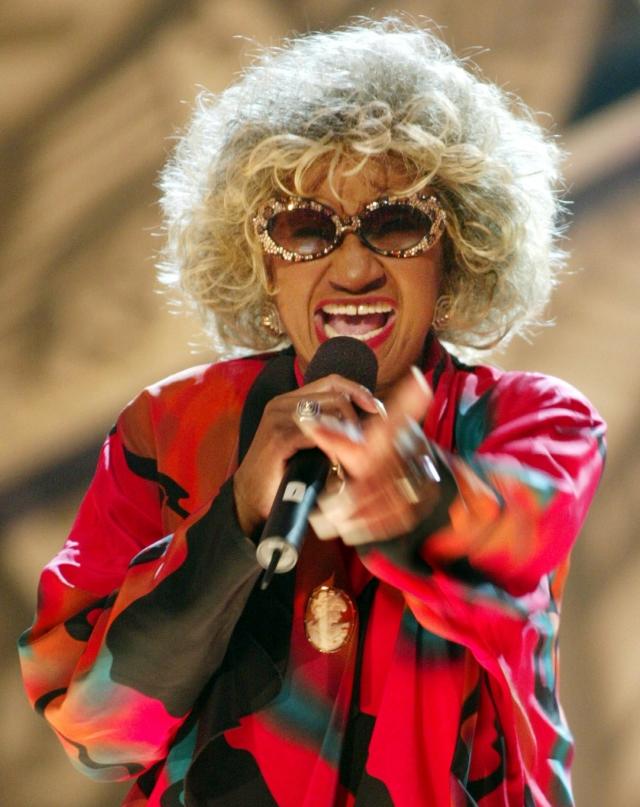 ¿Qué llevaba Frida Kahlo?
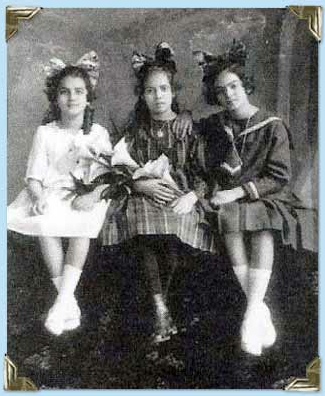 Magdalena Carmen Frida Kahlo y Calderón nació en Coyoacán el 6 de julio de 1907.
Prefería decir que nació en 1910.
1913: Sufrió la primera de muchas tragedias cuando contrajo polio.
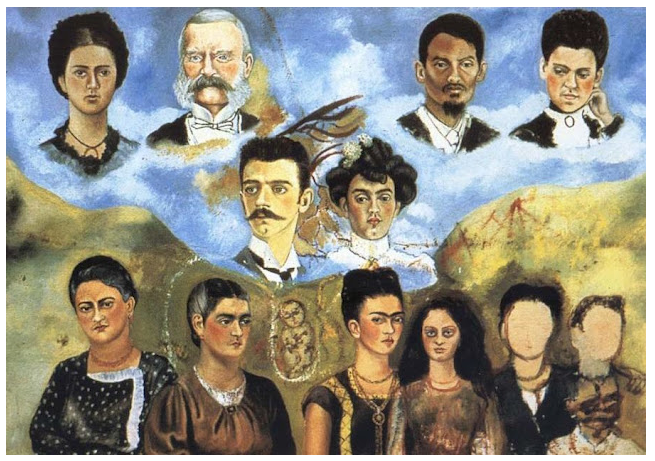 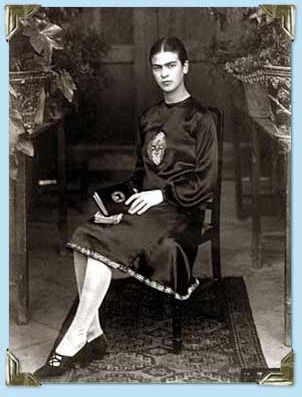 1922: Empezó a estudiar arte en la Escuela Preparatoria Nacional.  Allí conoció al famoso artista Diego Rivera.
1925:  Sufrió otra tragedia cuando ocurrió un accidente entre un tranvía y un autobús.  El accidente le dejó parcialmente inválida.
Tuvo que someterse a unas 30 cirujías durante su vida.
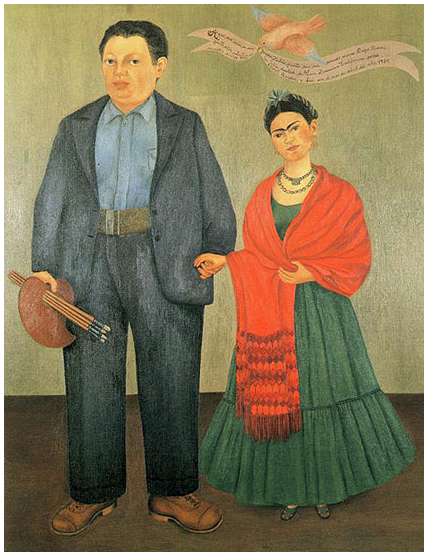 Se casó con Diego Rivera en 1929.
Su matrimonio fue turbulento.
Estaba orgullosa de su herencia indígena.  Llevaba el vestuario tradicional de las mujeres del estado de Oaxaca.
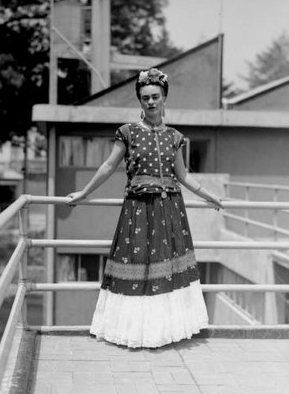 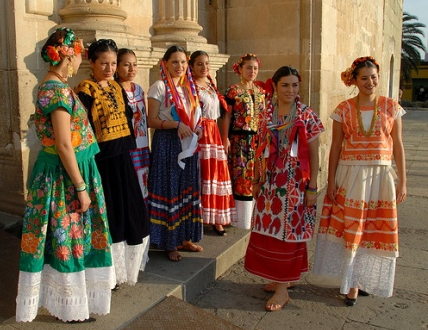 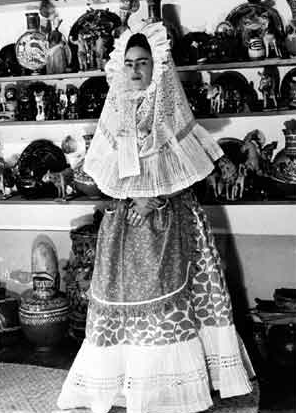 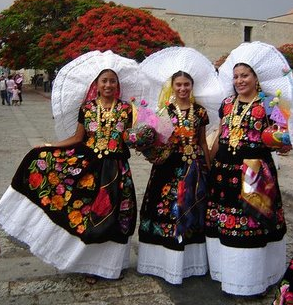 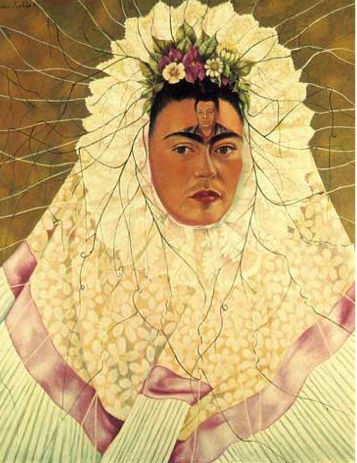 Pintaba la flora y fauna de México.
Rivera dijo que Kahlo que Kahlo era “la personficación de toda la gloria nacional.”
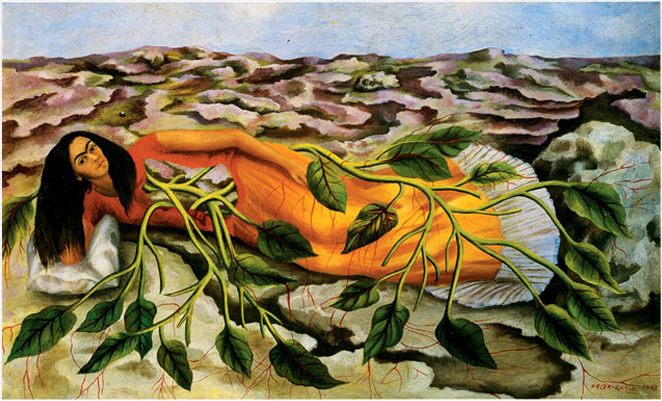 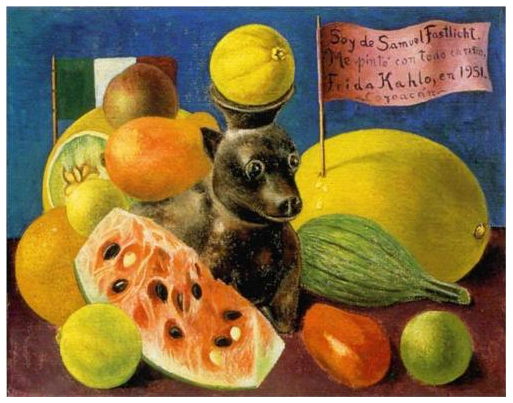 La mayoría de sus pinturas eran autorretratos.
Muchos dicen que su estilo era surrealista porque usaba muchos símbolos con lo fantástico.
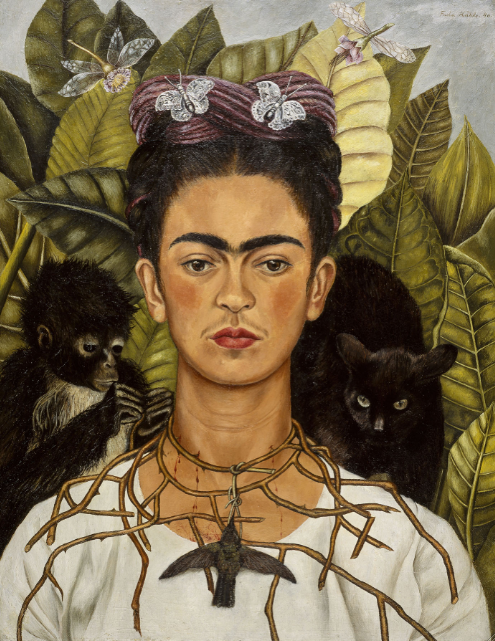 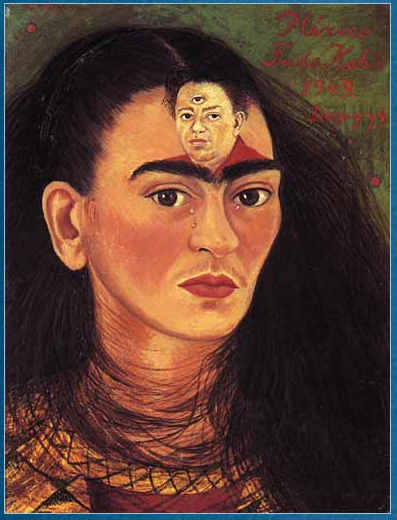 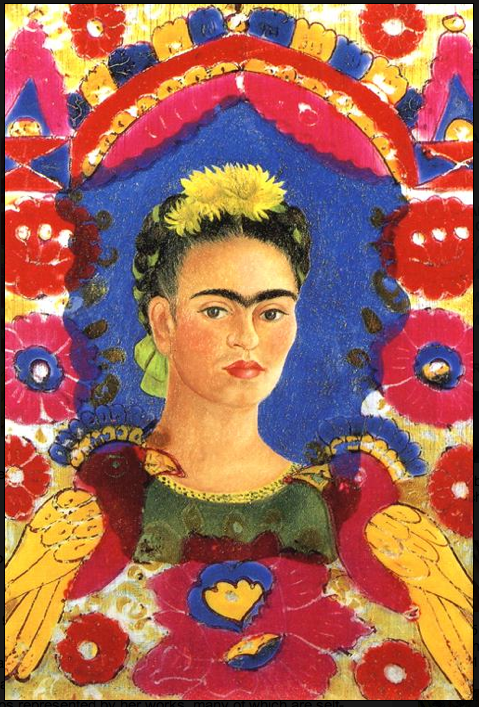 El museo Louvre en París compró la pintura The Frame en 1939.  Fue la primera pintura de un artista mexicano del siglo XX que llegó a aparecer en el museo.
Kahlo y Rivera viajaron a EE.UU:
San Francisco
Detroit
Nueva York

Ella extrañaba mucho su país natal y siempre se sentía una nostalgia profunda por México.
Sufría mucho, pero nunca dejó de pintar.  Siempre le importaba su arte.
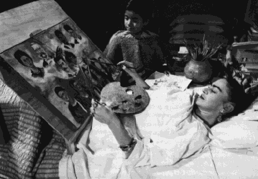 Frida Kahlo murió el 13 de julio de 1954
La fama de Frida Kahlo sigue creciendo cada día.  Kahlo es una inspiración fuerte para muchas personas que han luchado contra los obstáculos en la vida.Ha llegado a ser un ícono cultural.
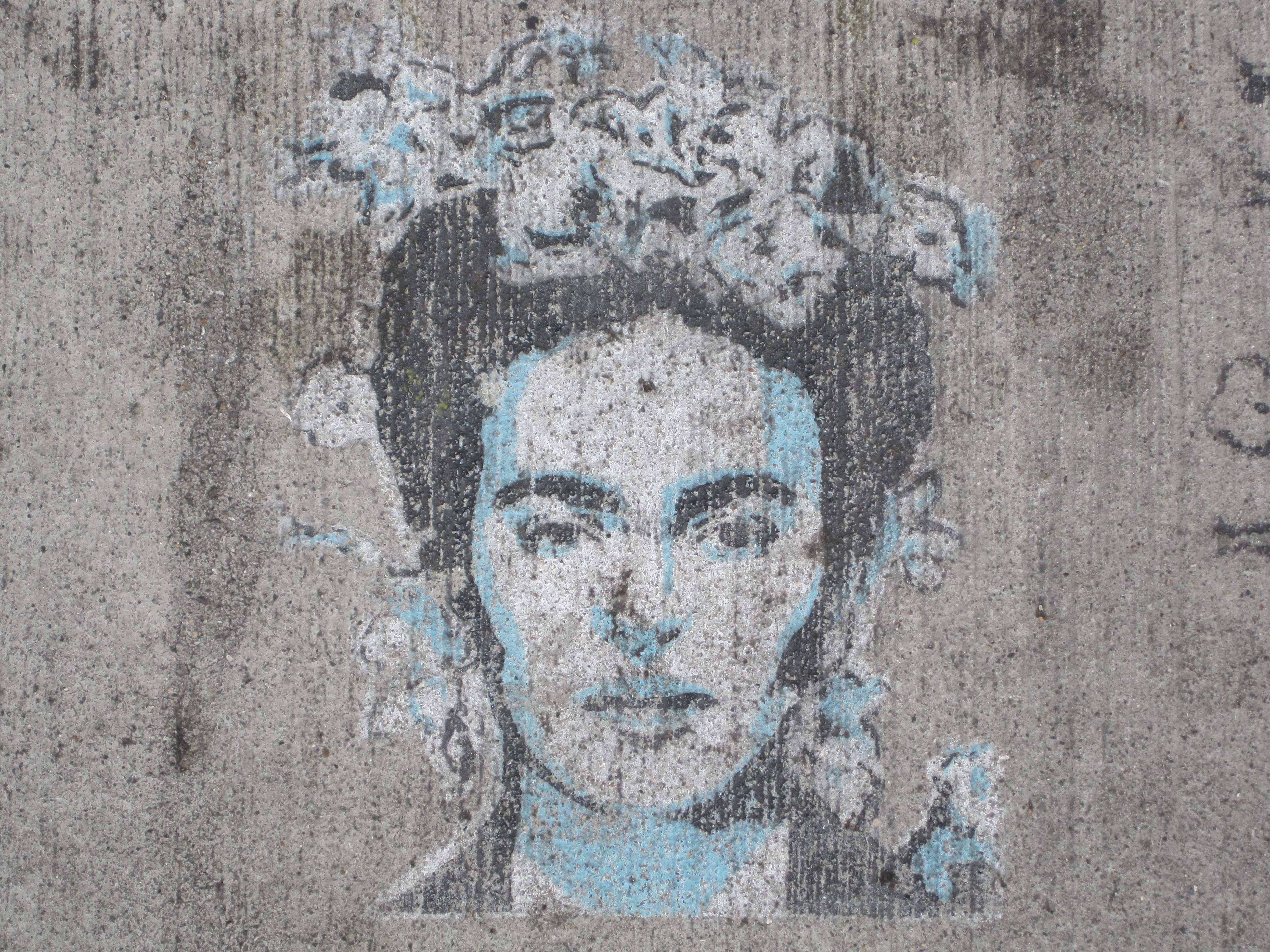 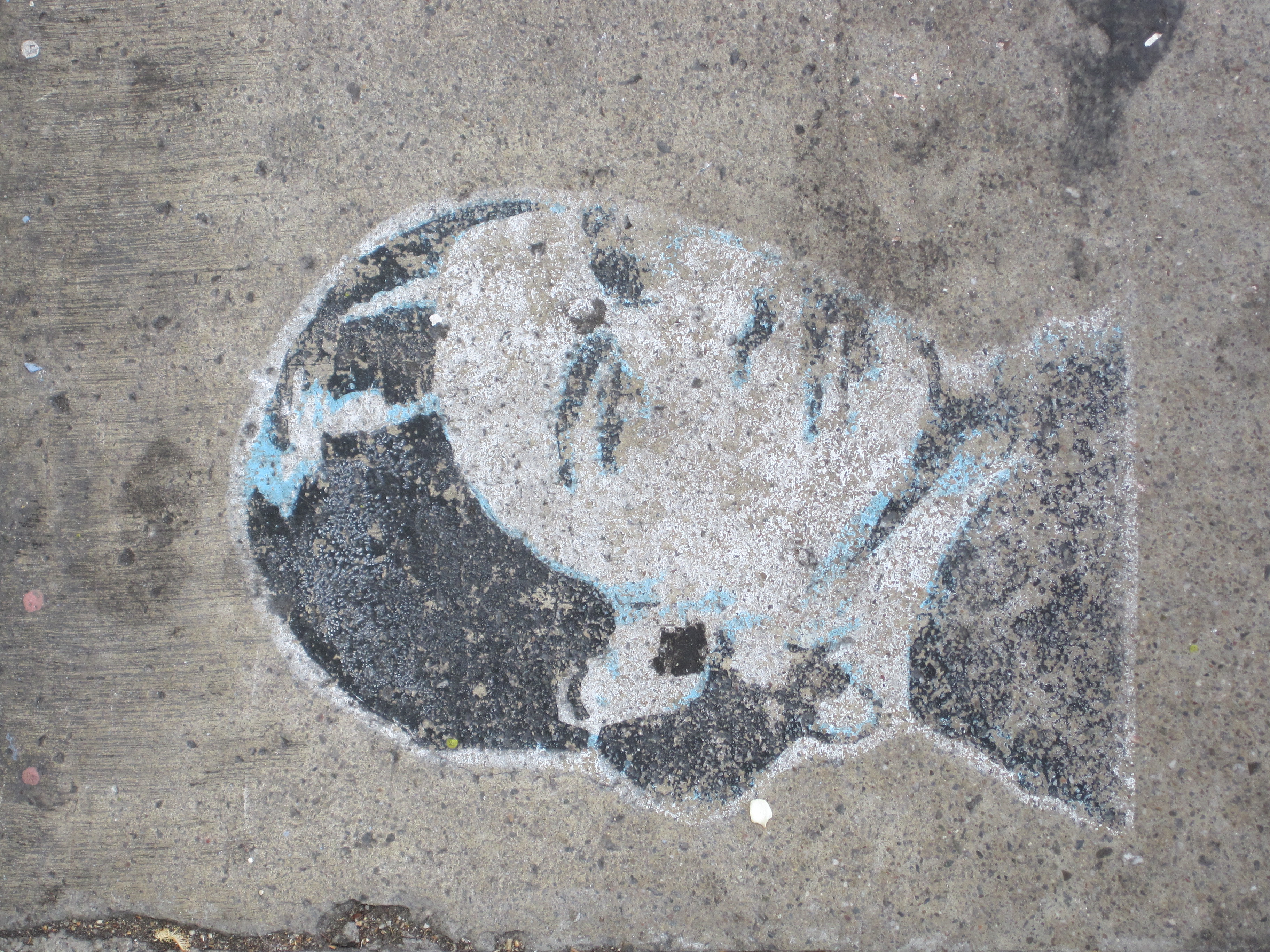 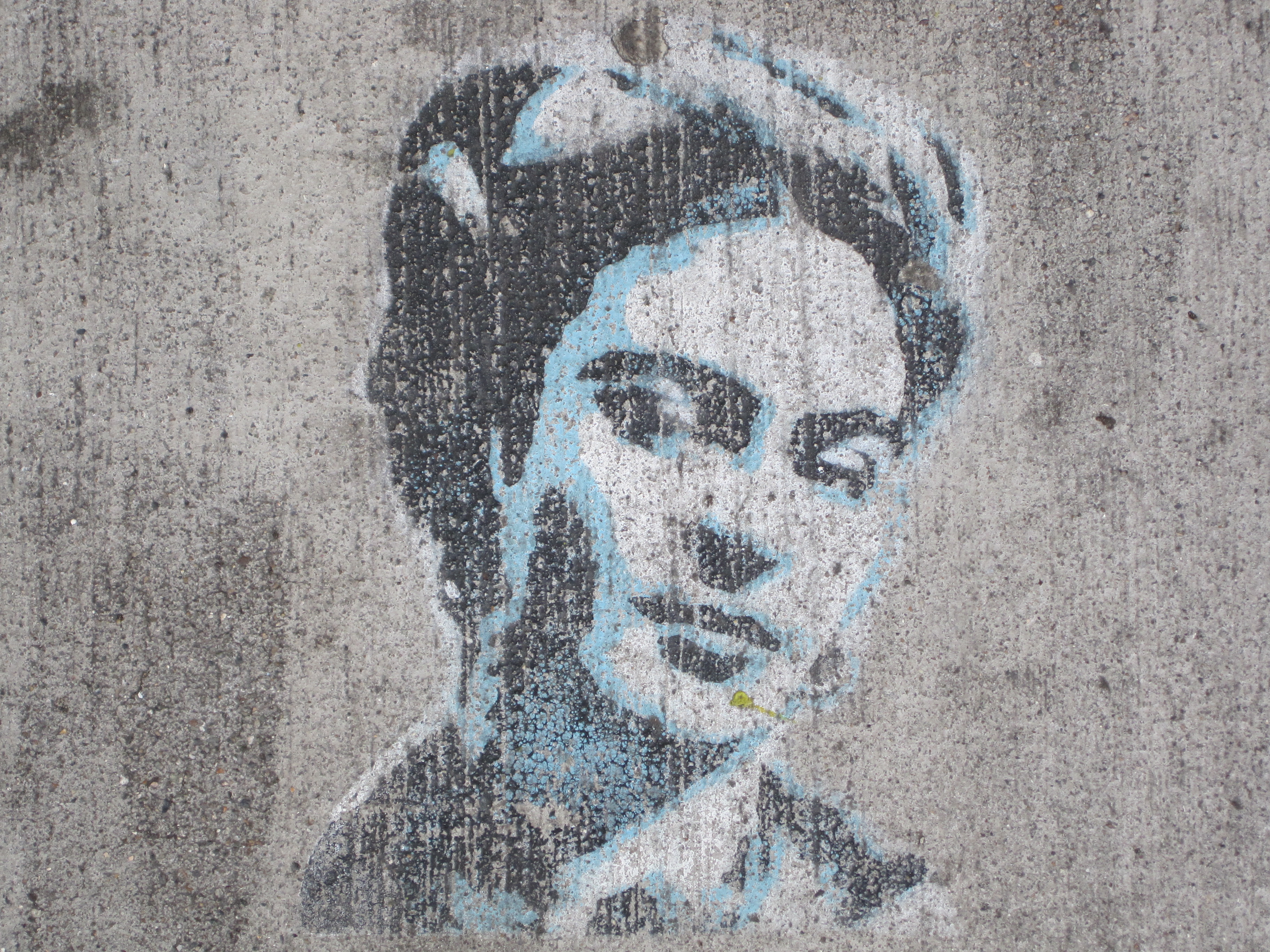 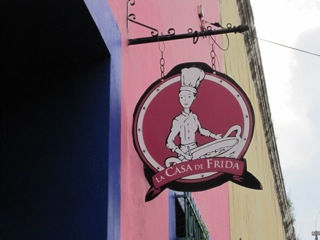 L. Albrich, Mérida and Mexico City, 2012
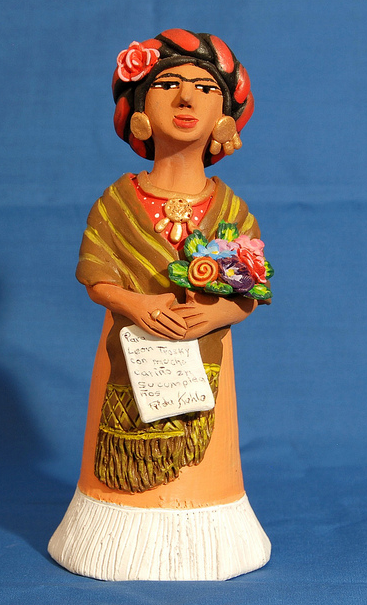 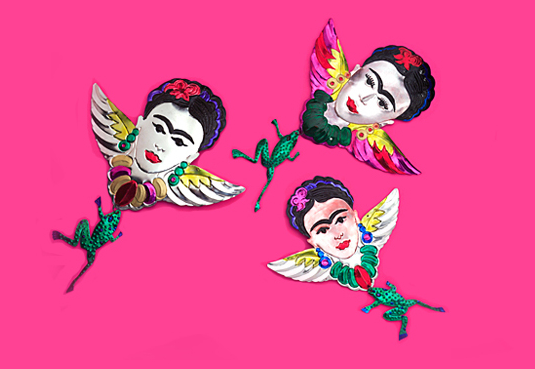 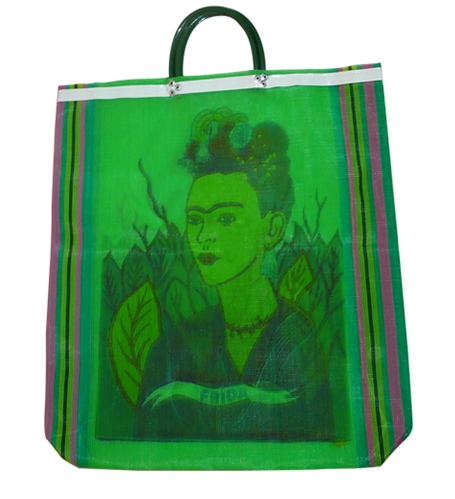 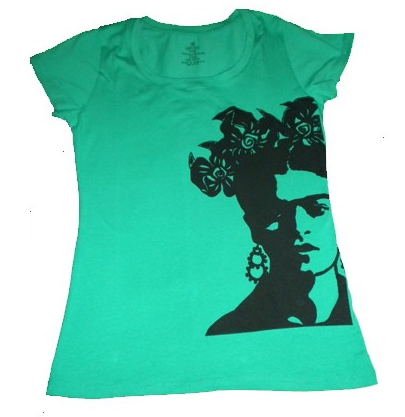 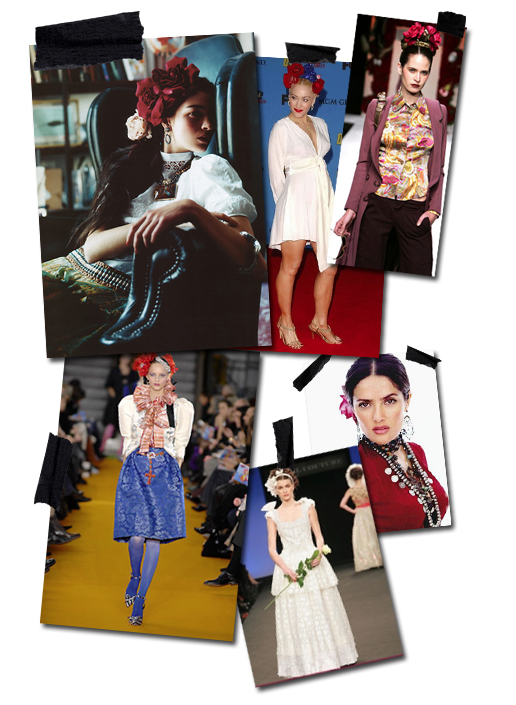 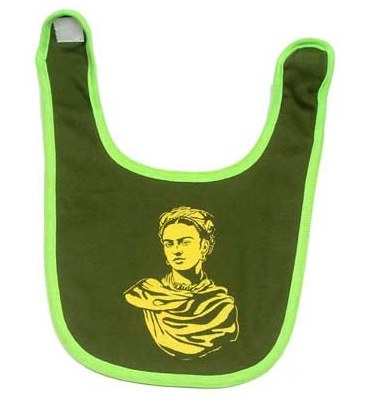 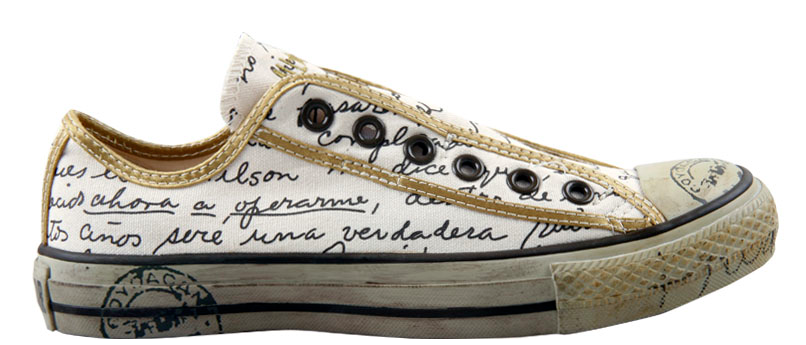 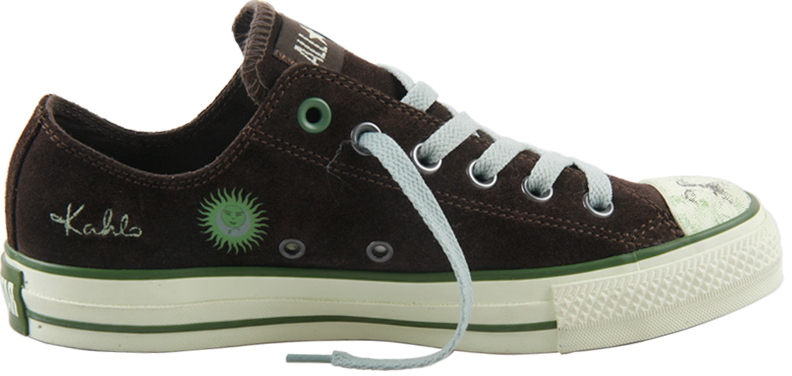 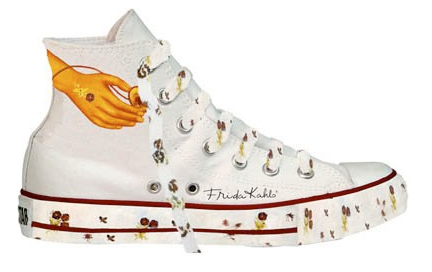 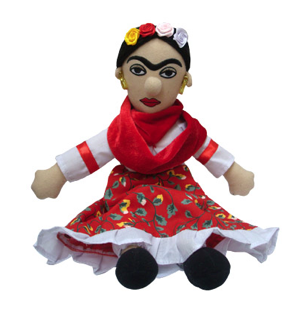 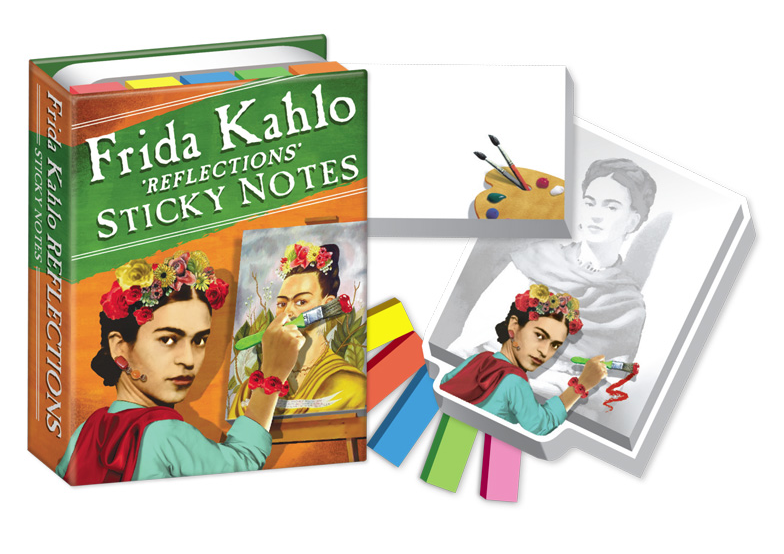 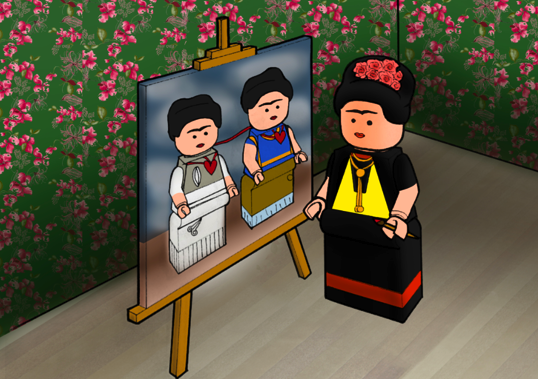 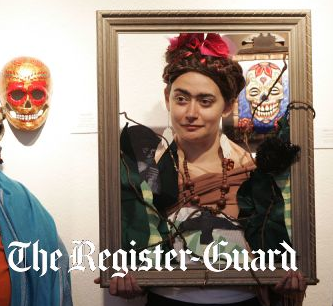 Mi vestido cuelga ahí (1933)
The following slides of paintings and photos can be used for the group activity described in the lesson plan.
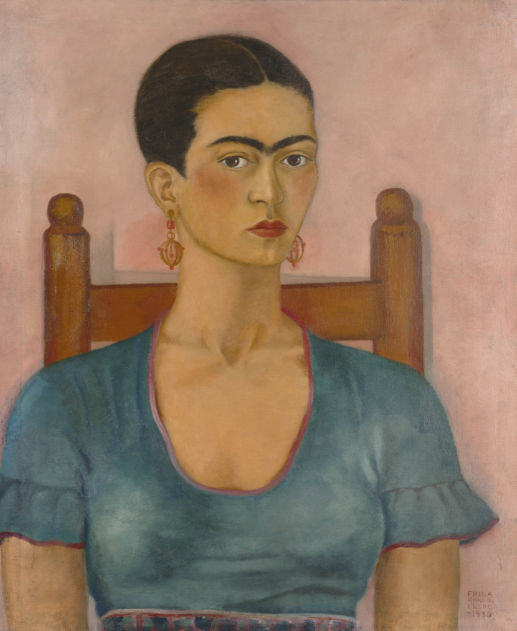 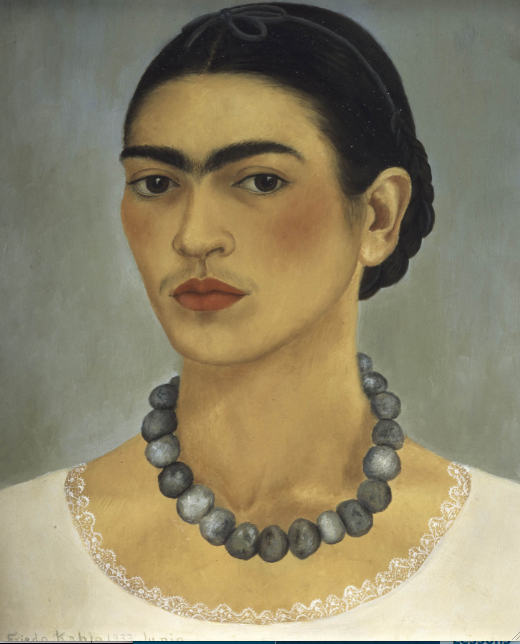 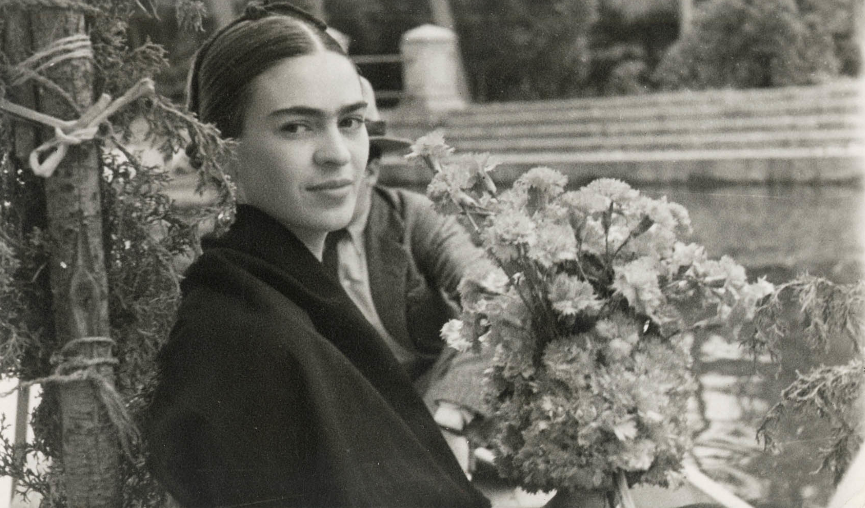 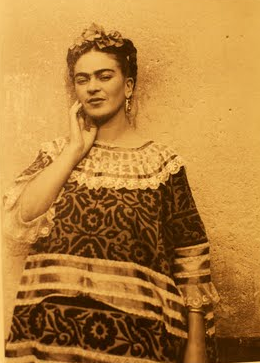 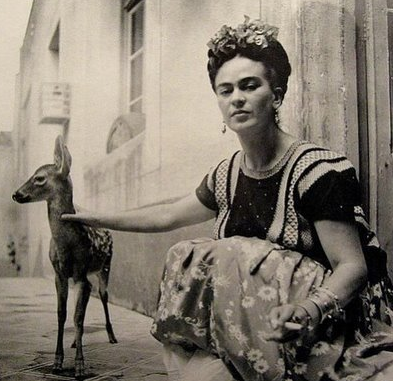 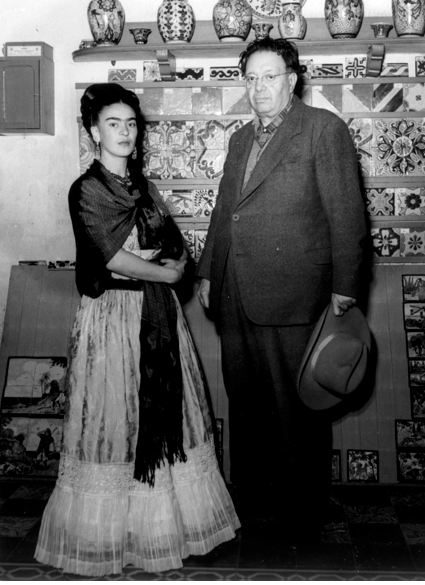 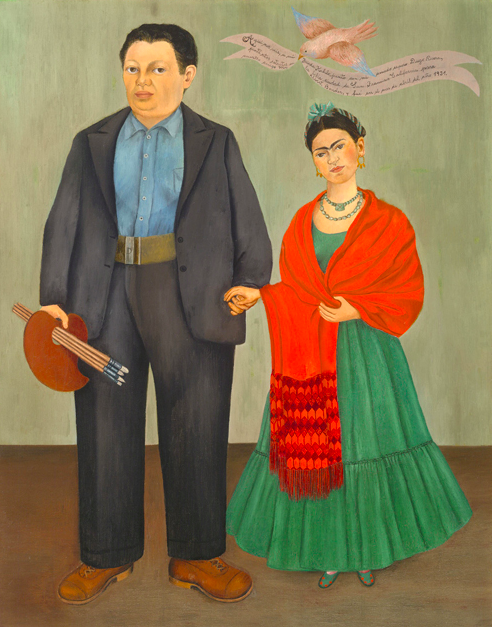 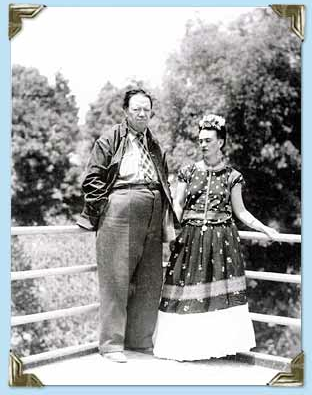 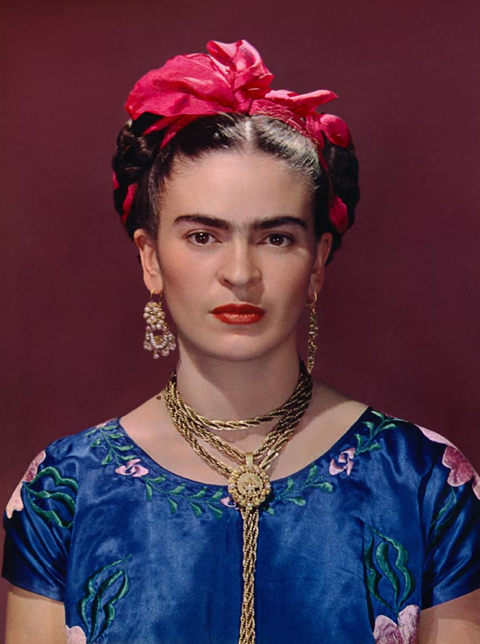 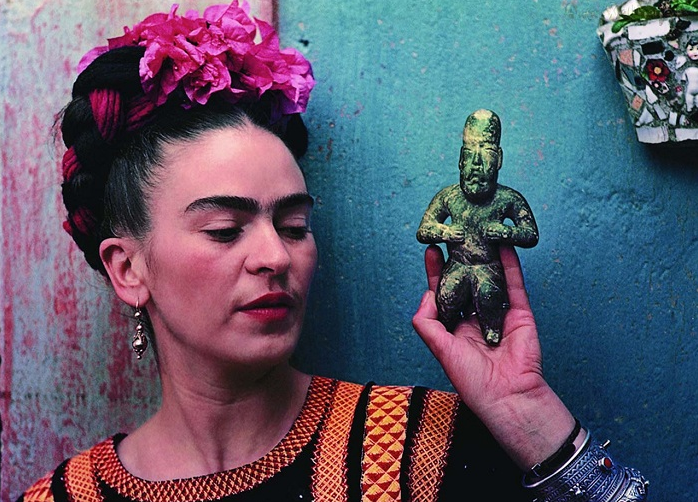 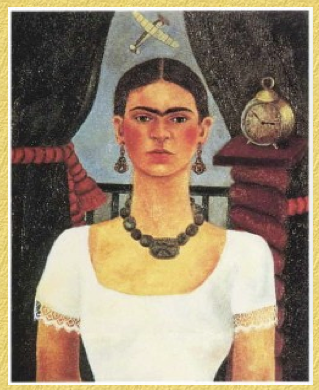 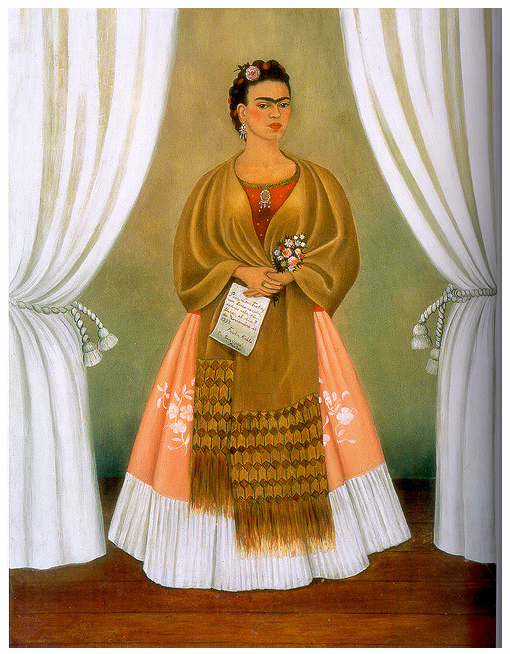